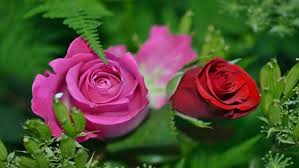 সবাইকে শুভেচ্ছা
পরিচিতি
ঝর্ণা খাতুন
সহকারী শিক্ষক (কম্পিউটার)  
রাজাপুর দরগাপাড়া উচ্চ বিদ্যালয়
নিয়ামতপুর, নওগাঁ।
মোবাইলঃ ০১৭৩২৩৬৬১৩১
jharnakhatun1980@gmail.com
শ্রেণিঃ ষষ্ঠ    
 বিষয়ঃ   তথ্য ও যোগাযোগ প্রযুক্তি 
অধ্যায়ঃ  প্রথম
সময়ঃ    ৫০ মিনিট
তারিখঃ   ০১/০৩/২০২০
ছবিগুলো দেখে চিন্তা করে বলো
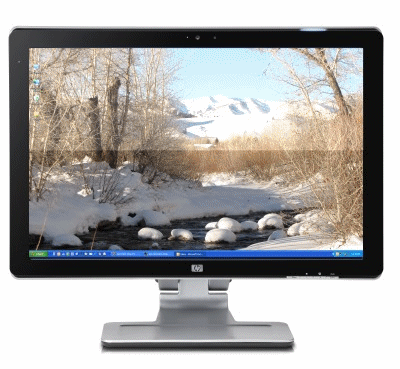 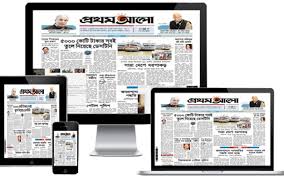 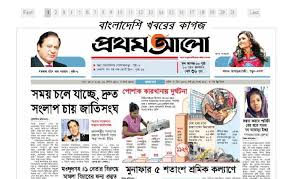 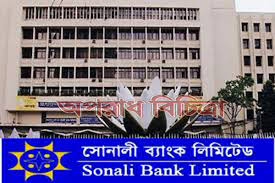 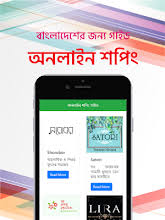 আজকের পাঠের বিষয়
তথ্য ও যোগাযোগ প্রযুক্তির ব্যবহার
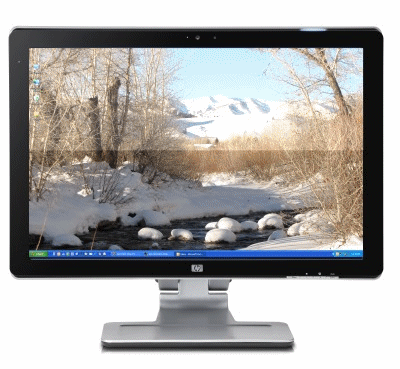 শিখনফল
এই পাঠ শেষে শিক্ষার্থীরা...
১। প্রকাশনা, প্রচার ও গনমাধ্যমে আইসিটির ব্যবহার ব্যাখ্যা করতে পারবে;
২। ব্যাংক, শিল্প ও সংস্কৃতি ইত্যাদি ক্ষেত্রে আইসিটির ব্যবহার ব্যাখ্যা করতে পারবে;
৩। দৈনন্দিন জীবনে আইসিটির ব্যবহার বর্ণনা করতে পারবে।
প্রচার ও গনমাধ্যম
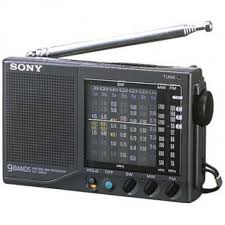 রেডিও
প্রচার ও গনমাধ্যম
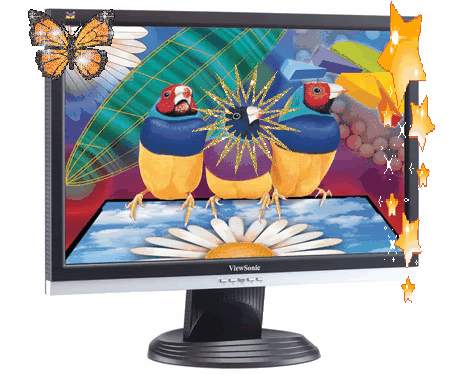 টেলিভিশন
প্রচার ও গনমাধ্যম
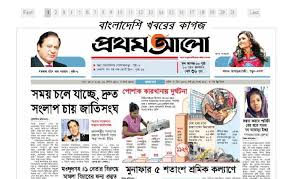 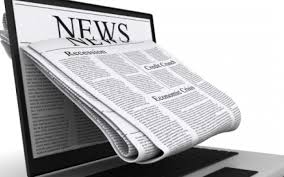 খবরের  কাগজ
অনলাইন খবরের কাগজ
প্রকাশনা
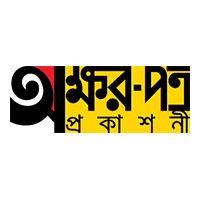 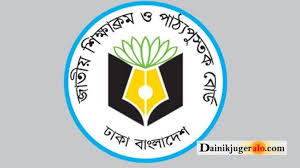 প্রকাশনী
প্রকাশনী
একক কাজ
প্রচার, প্রকাশনা ও গনমাধ্যমে আইসিটির ব্যবহার ব্যাখ্যা কর।
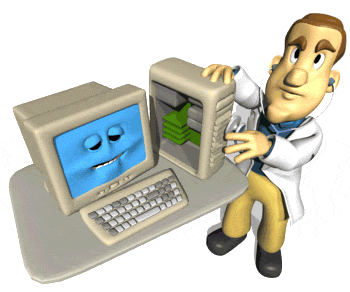 ব্যাংক
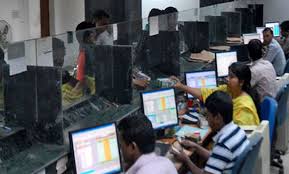 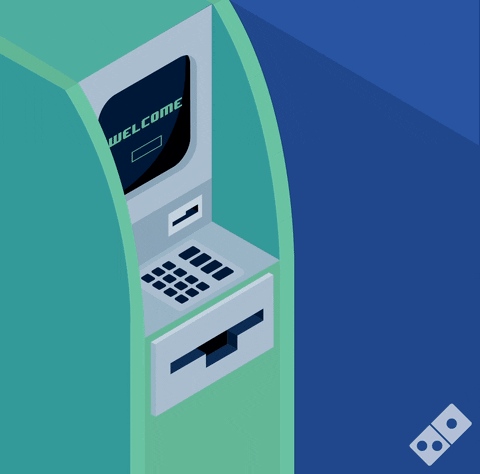 সাধারন ব্যাংক
অনলাইন
শিল্প ও সংস্কৃতি
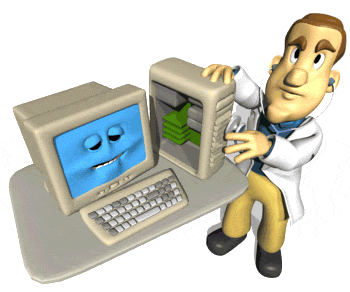 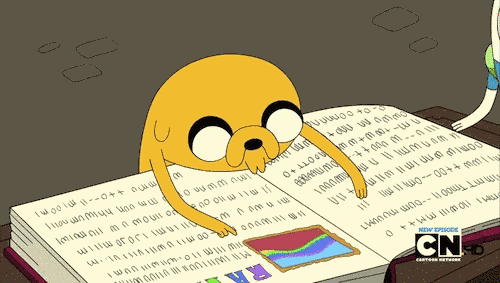 এনিমেশন ছবি
কার্টুন
জোড়ায় কাজ
ব্যাংক, শিল্প ও সংস্কৃতিতে আইসিটির ব্যবহার ব্যাখ্যা কর।
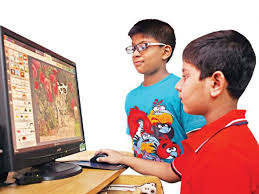 দৈনন্দিন জীবনে আইসিটি
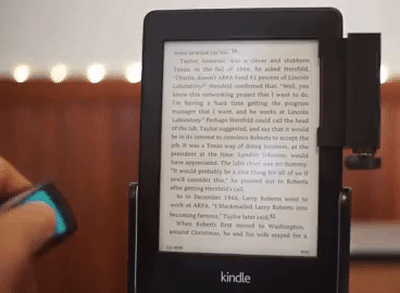 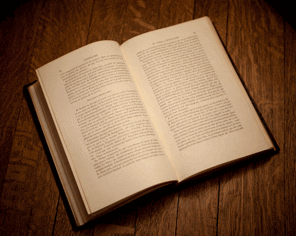 আইসিটি ব্যবহার করে বই পড়া যায়।
দৈনন্দিন জীবনে আইসিটি
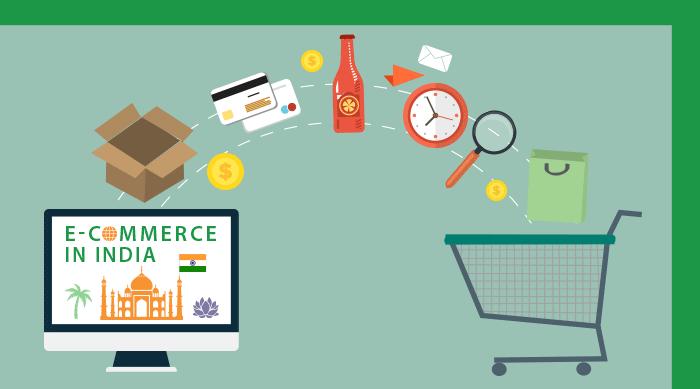 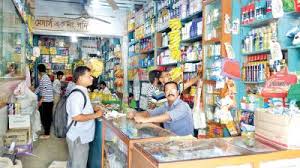 ইকমার্স
সাধারন দোকানপাট
দৈনন্দিন জীবনে আইসিটি
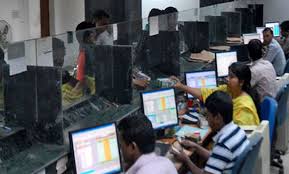 আইসিটি ব্যবহার করে অফিসের কাজকর্ম নিয়ন্ত্রন করা হয়।
দলীয় কাজ
দৈনন্দিন জীবনে আইসিটির ব্যবহার বর্ণনা কর।
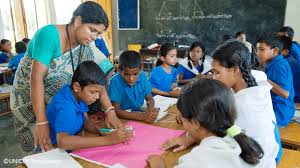 মূল্যায়ন
১। কম্পিউটারের সাহায্যে স্বয়ংক্রিয়ভাবে টাকা তুলতে কী লাগে?
(ক) ব্যাংক কার্ড
(খ) কী বোর্ড
(গ) টেলিফোন
(ঘ) লাইসেন্স
২। রেডিও, টেলিভিশন, খবরের কাগজ বা অনলাইন সংবাদ মাধ্যমকে কী বলা হয়?
(ক) প্রচার মাধ্যম
(খ) গন মাধ্যম
(গ) প্রচার ও গন মাধ্যম
(ঘ) প্রসার মাধ্যম
বাড়ির কাজ
অনলাইন ব্যাংক এর সুবিধা বর্ণনা কর।
ধন্যবাদ
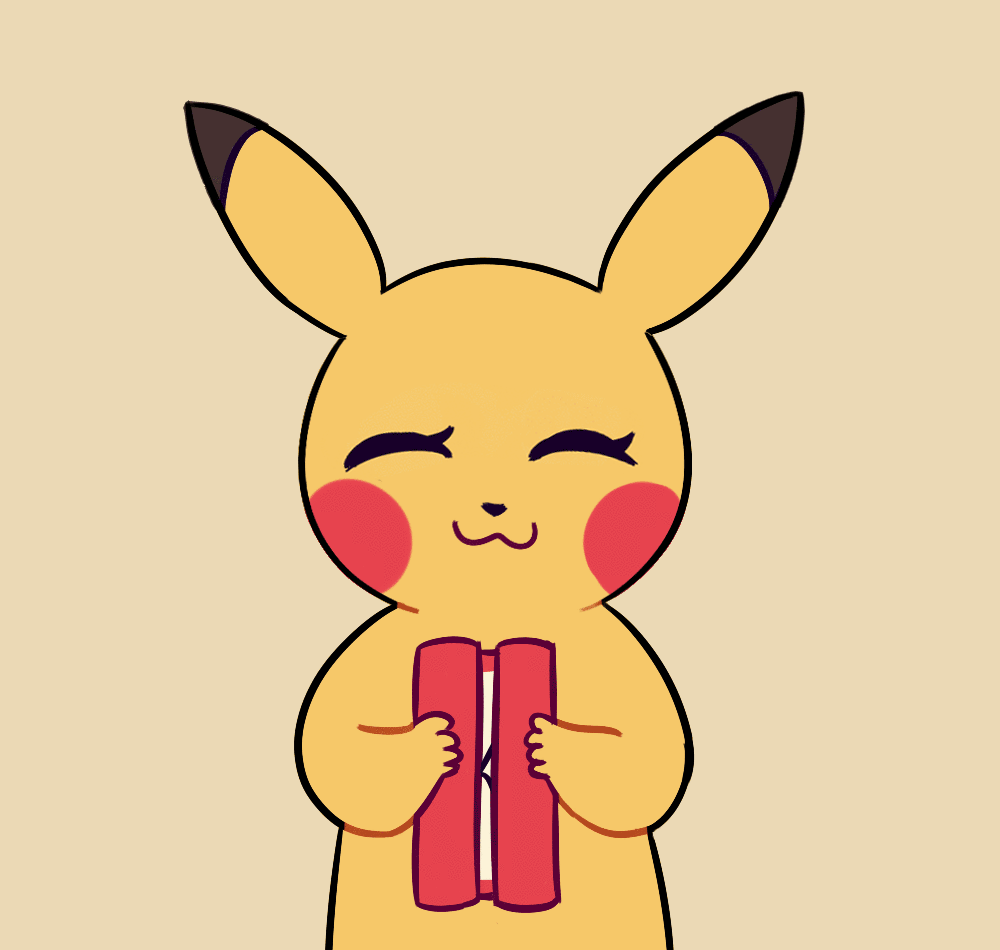